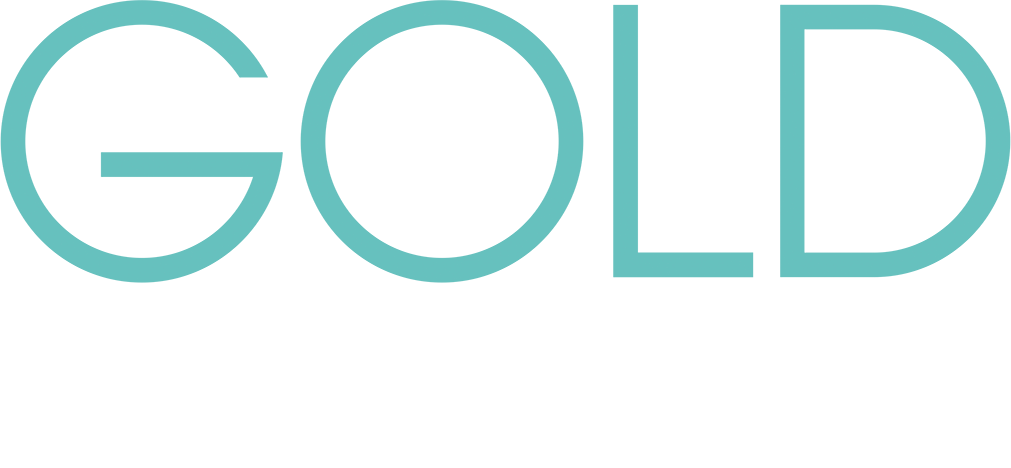 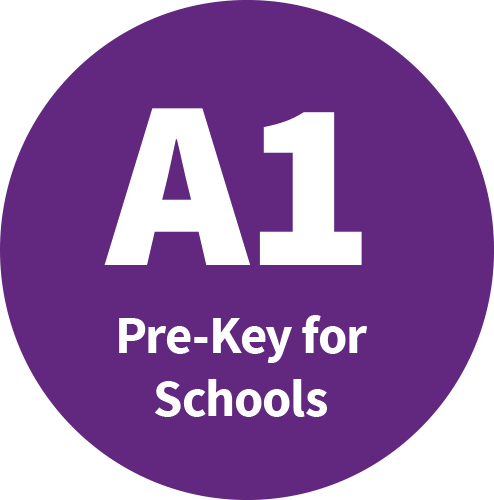 Unit 6 – past simple 1
An introduction to the past simple
Let’s look at:
When we use the past simple.
How we make sentences with the verb to be in the past simple.
Regular verbs in the past simple.
How we make negative statements in the past simple.
When do we use it?
Copyright © 2018 by Pearson Education      Gold Experience 2nd Edition A1
Function: the past simple
Amazing! My sister and her husband moved to France 10 years ago. They lived in Paris first. They were happy there, but wanted to be in a small town. Now they live in Lille.
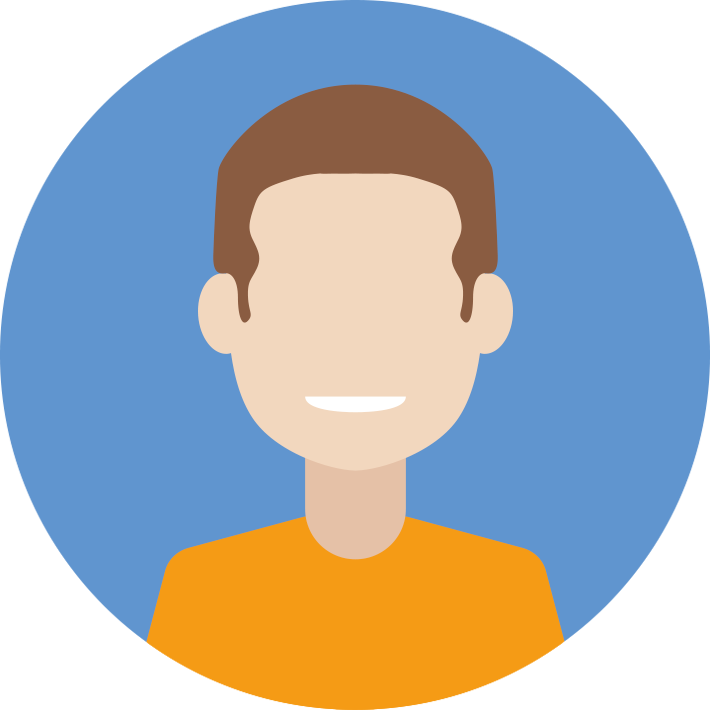 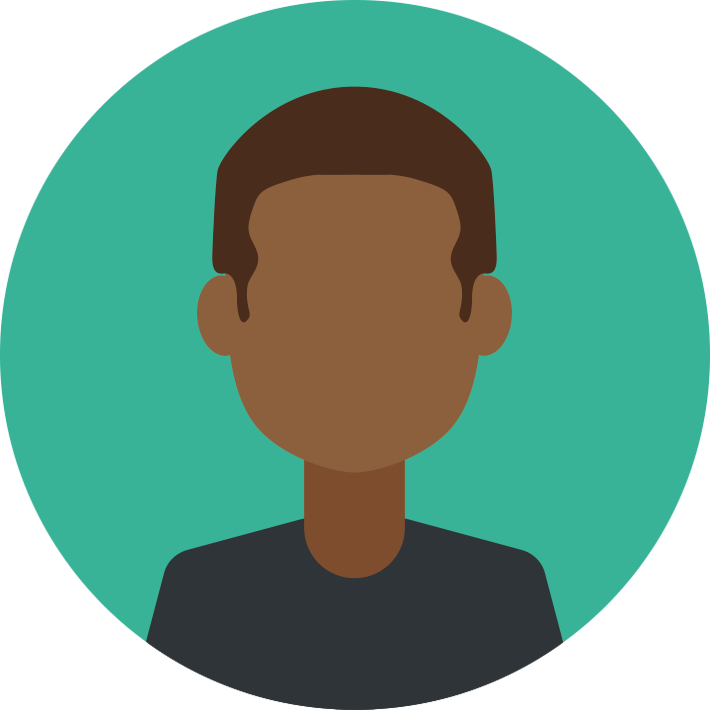 Last year, I travelled to France by train. It was fun! I really liked France.
Yes: Last year, 10 years ago.
Yes.
Did all the events and feelings they mention happen at these times?
Do they mention any specific times in the past?
Are the events finished/completed?
The past.
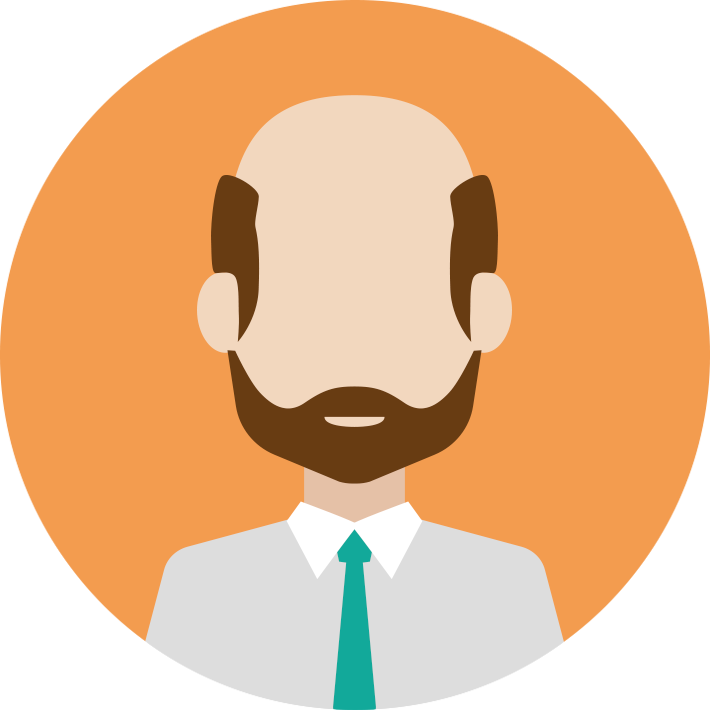 Yes. The time periods (last year, 10 years ago) and the events are finished/completed.
Look at the highlighted sections. Are they talking about the present or the past?
Copyright © 2018 by Pearson Education      Gold Experience 2nd Edition A1
Function: When do we use it?
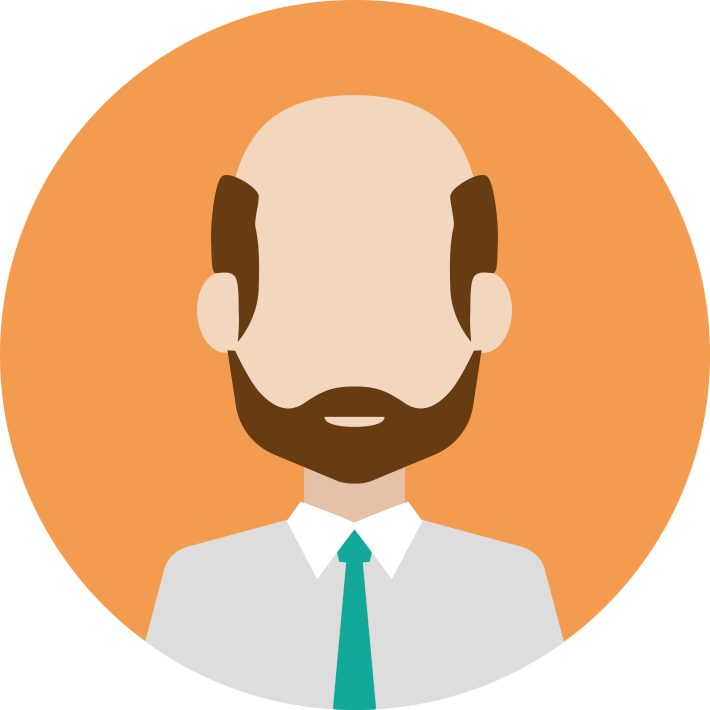 1. To talk about completed or finished actions in the past.
Last year, I travelled to France by train.
He travelled in the past. The action is completed. He isn’t travelling now.
2. To describe states or feelings from a specific time in the past.
He had these feelings at this specific time in the past (last year).
It was fun! I really liked France.
3. Often used with past time expressions (which refer to specific times).
Other past time expressions used with the past simple are:
1. Yesterday
2. Last month/year/week
3. 10 years/a month ago
4. In 1997
The verb to be in the past simple.
Last year, I travelled to France by train.
Copyright © 2018 by Pearson Education      Gold Experience 2nd Edition A1
Form: the verb to be in the past simple
Amazing! My sister and her husband moved to France 10 years ago. They lived in Paris first. They were happy there, but wanted to be in a small town. Now they live in Lille.
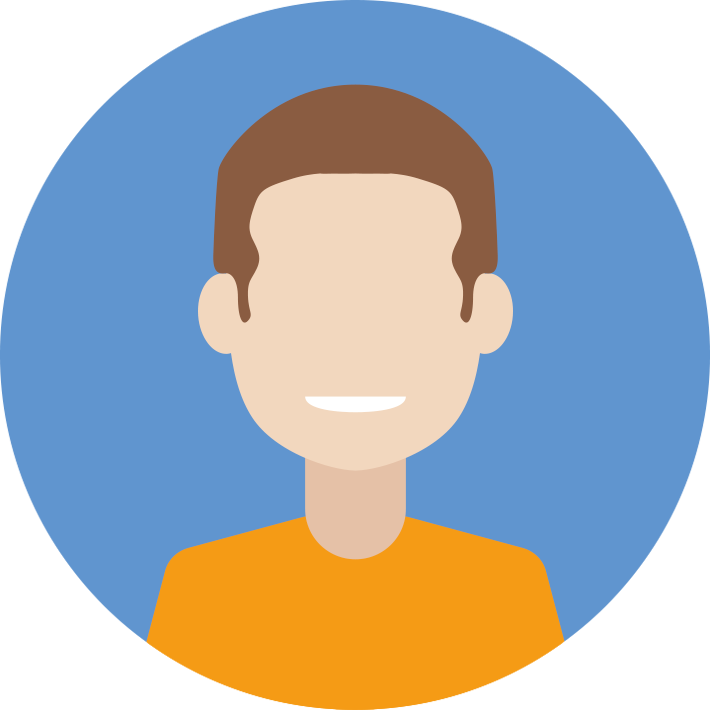 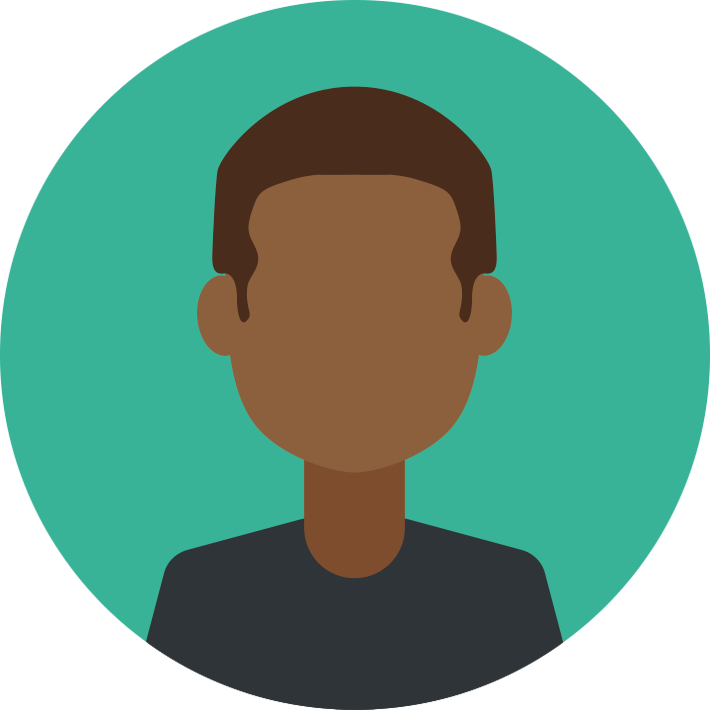 Last year, I travelled to France by train. It was fun! I really liked France.
It was fun!
They were happy there
Look at the conversation again. Find two examples of the verb to be in the past simple.
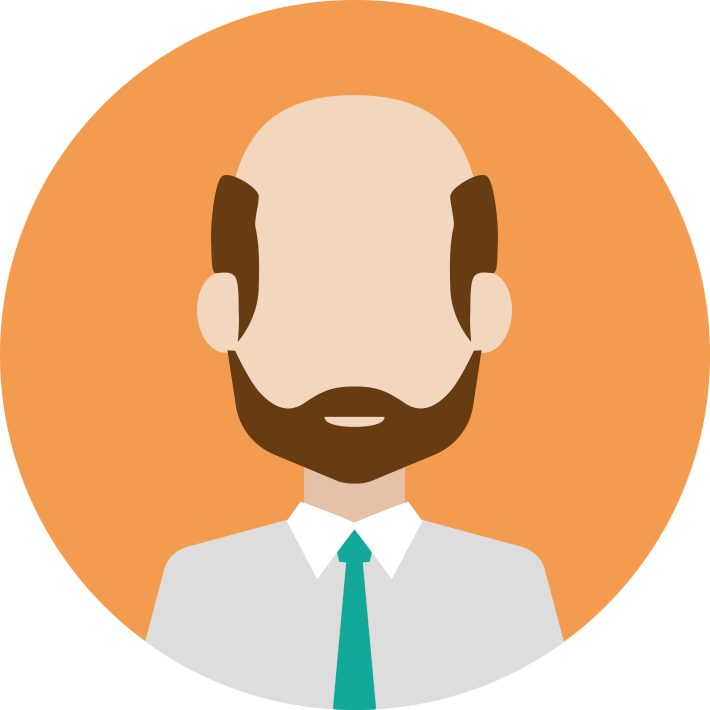 It wasn’t fun!
was
wasn’t (was not)
Now look at the example negative sentences and complete the table.
Complete the table with the correct form of to be in the positive and match the examples.
They weren’t happy there
weren’t (were not)
were
Copyright © 2018 by Pearson Education      Gold Experience 2nd Edition A1
Form: the verb to be in the past simple
Amazing! My sister and her husband moved to France 10 years ago. They lived in Paris first. They were happy there, but wanted to be in a small town. Now they live in Lille.
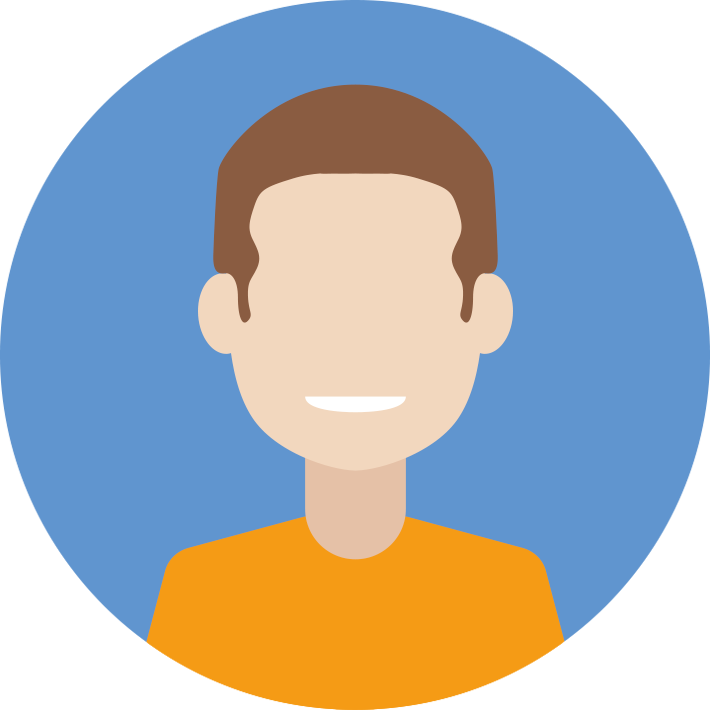 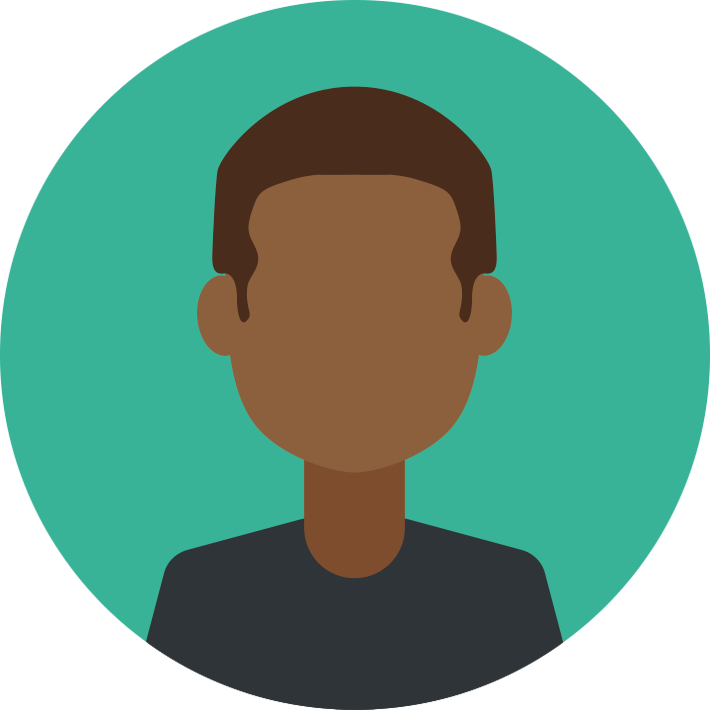 Last year, I travelled to France by train. It was fun! I really liked France.
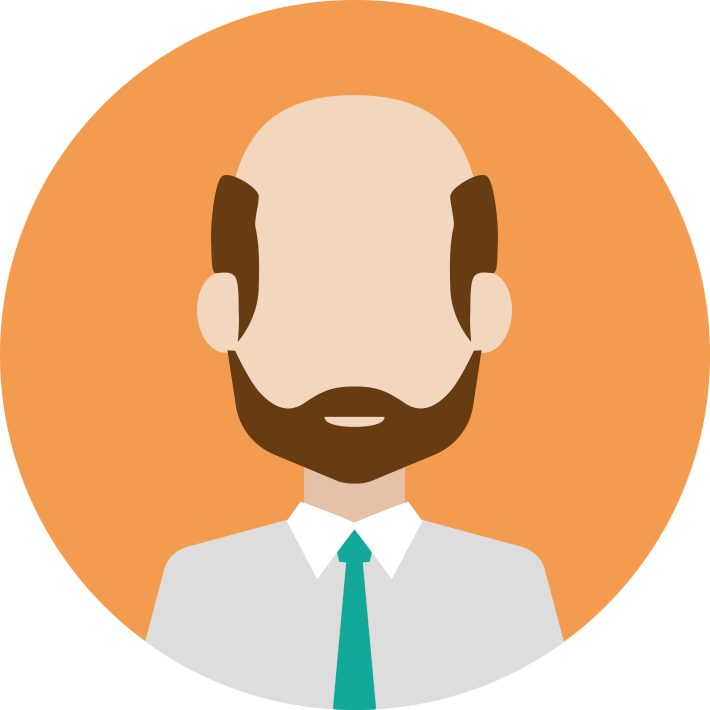 Was/wasn’t is the same as is/isn’t or am/am not in the present simple.
Were/weren’t is the same as are/aren’t in the present simple.
Regular verbs in the past simple.
Copyright © 2018 by Pearson Education      Gold Experience 2nd Edition A1
Form: regular verbs in the positive
Amazing! My sister and her husband moved to France 10 years ago. They lived in Paris first. They were happy there, but wanted to be in a small town. Now they live in Lille.
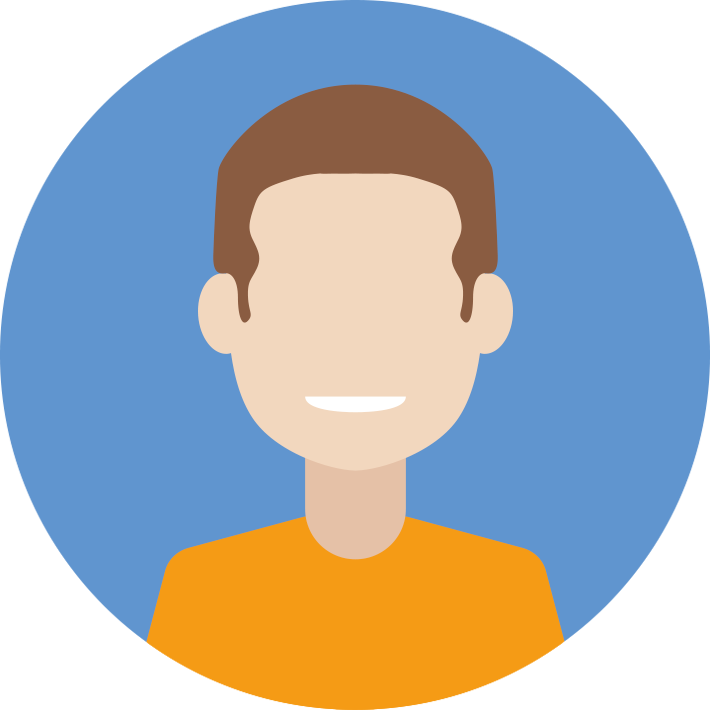 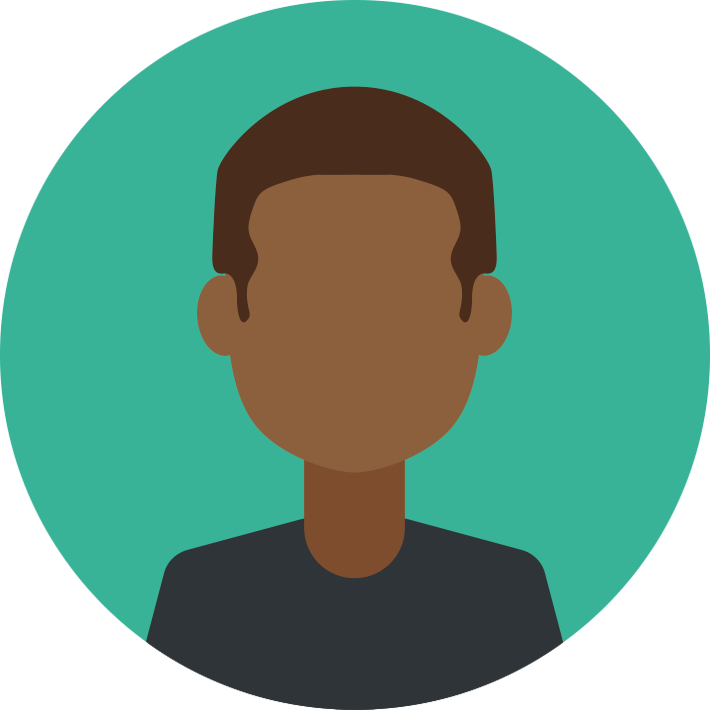 Last year, I travelled to France by train. It was fun! I really liked France.
moved
travelled
lived
liked
wanted
We add -ed.
What do we add to the verb to create a regular conjugation in the past simple?
Look at the conversation again. Can you find five examples of regular verbs in the past simple? The first one is done for you.
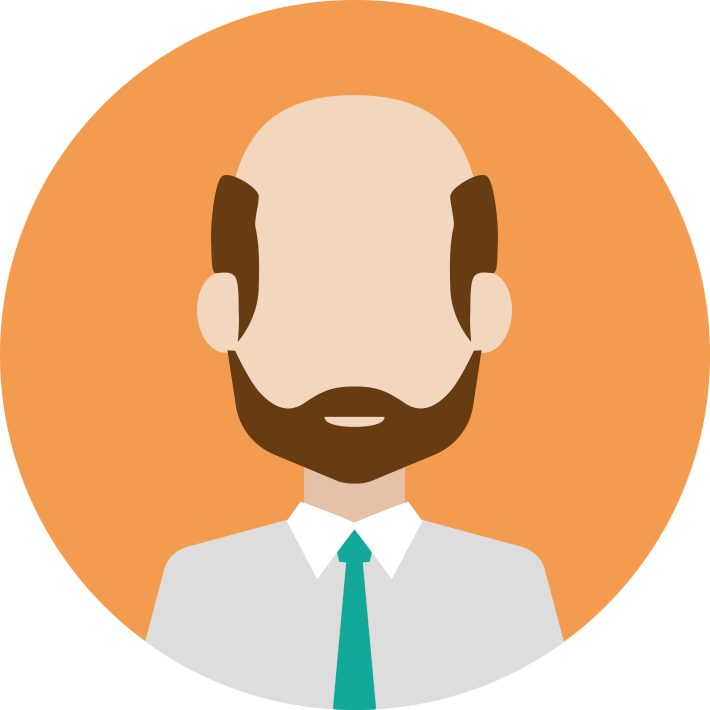 Sometimes the spelling changes a little. Is there an example here?
Yes – travelled: double ‘l’ + 
-ed.
Copyright © 2018 by Pearson Education      Gold Experience 2nd Edition A1
Form: regular verbs in the positive
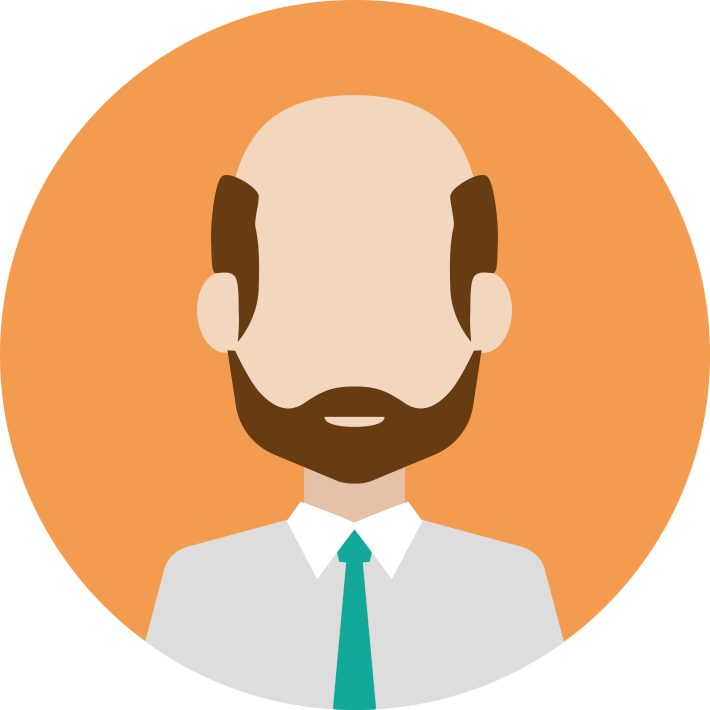 We add -ed to the verb to make a regular past simple conjugation.
Here are some examples of regular past simple verbs.
Double consonant + -ed.
Here, the verb ends in 
-y (study) and it changes to -ied. This doesn’t always happen, e.g. play – played.
Verb ends in the letter 
-e so just + -d.
Notice how some of the verbs have some small changes in spelling.
In American English, travelled only has one ‘l’.
Let’s consider…
Copyright © 2018 by Pearson Education      Gold Experience 2nd Edition A1
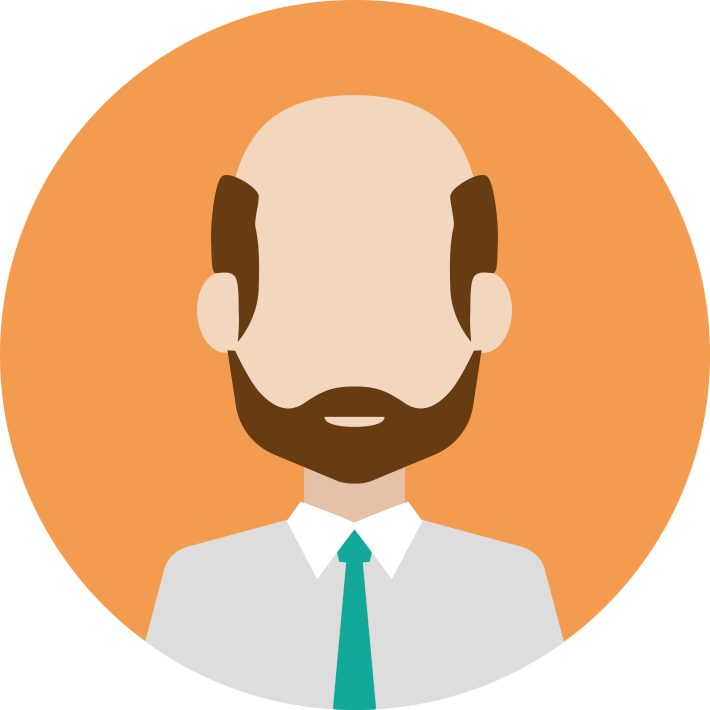 Let’s consider pronunciation.
There are three different ways to pronounce the -ed past simple ending.
Let’s look at this table again. Notice the three different columns.
verbs ending an voiced sound = + /d/
verbs ending in /t/ or /d/ = + /Id/   EXTRA SYLLABLE
verbs ending an unvoiced sound = + /t/
The pronunciation of the -ed ending depends on the last sound in the verb.
Verbs that end in a voiced sound (your throat vibrates when you make the sound) = + /d/ sound. 
NO EXTRA SYLLABLE.
Verbs that end in a /t/ or 
/d/ sounds = add an extra syllable with /Id/. Look at this example…
Verbs that end in an unvoiced sound (your throat doesn’t vibrate when you make the sound) = + /t/ sound. 
NO EXTRA SYLLABLE.
/k/ sound (unvoiced)
/t/ sound
/v/ sound (voiced)
/d/ sound)
LIKE                                LIKED
LIVE		LIVED
/t/ sound
/Id/ sound
WANT                 WANTED
Negative forms in the past simple.
one syllable
one syllable
one syllable
two syllables
Copyright © 2018 by Pearson Education      Gold Experience 2nd Edition A1
Form: negatives in the past simple
I liked Paris a lot. My sister didn’t live in the centre. We cooked at my sister’s house a lot and didn’t go to restaurants every day.
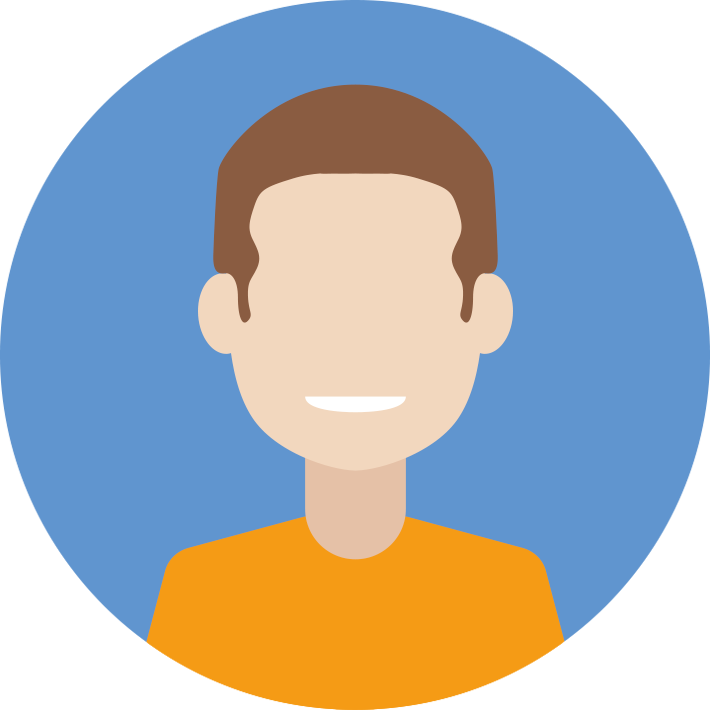 didn’t like
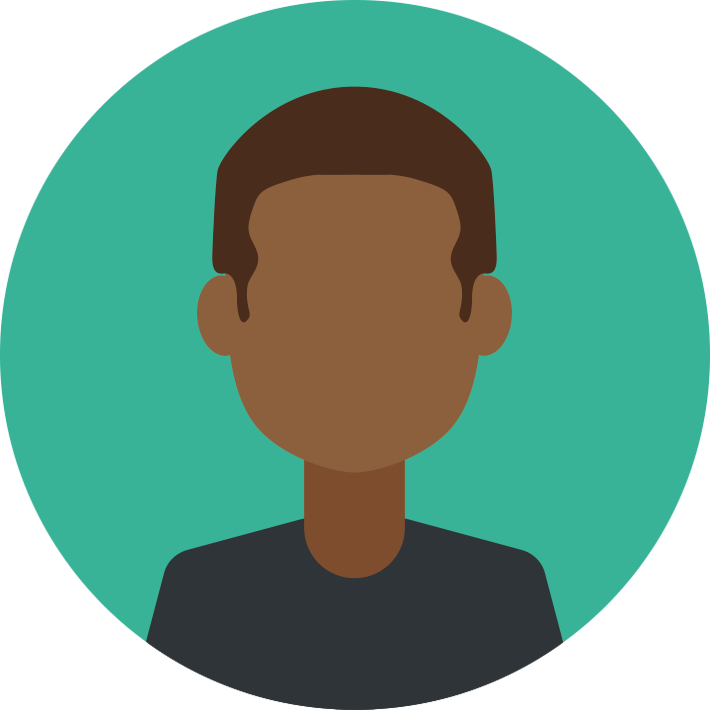 I didn’t like Paris. It was very busy and the restaurants were expensive. I preferred the villages.
didn’t live
didn’t go
Look at the continuation of the conversation. Can you find three examples of negative statements in the past simple?
Complete the table using the examples to help you.
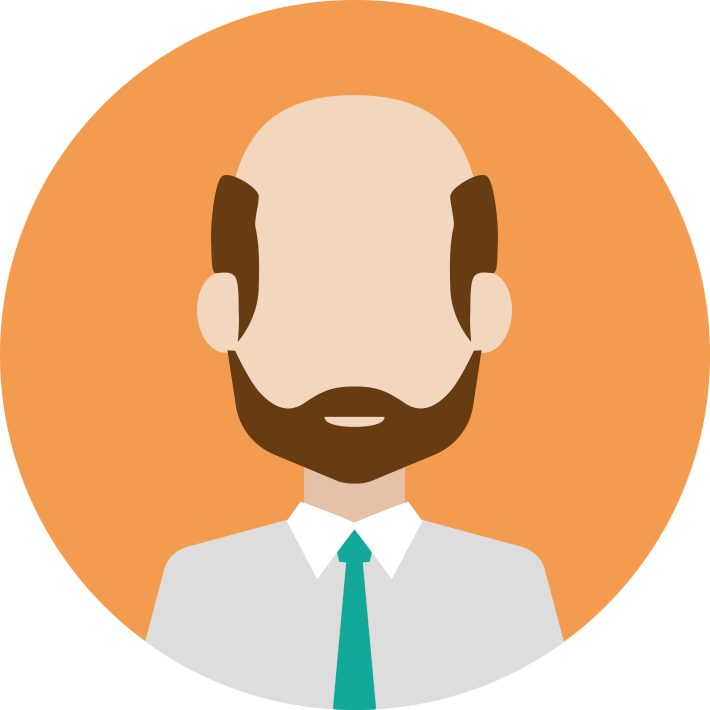 didn’t (did not)
Copyright © 2018 by Pearson Education      Gold Experience 2nd Edition A1
Form: negatives in the past simple
I liked Paris a lot. My sister didn’t live in the centre. We cooked at my sister’s house a lot and didn’t go to restaurants every day.
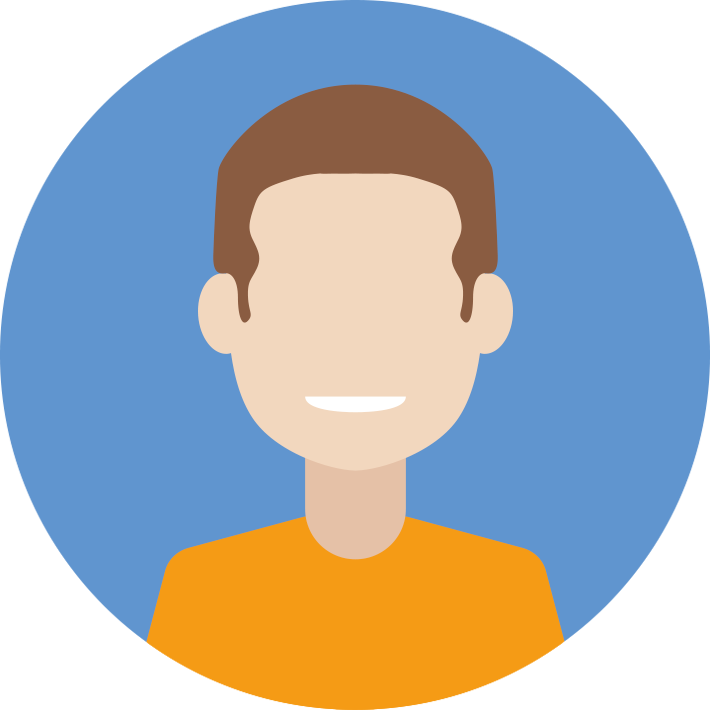 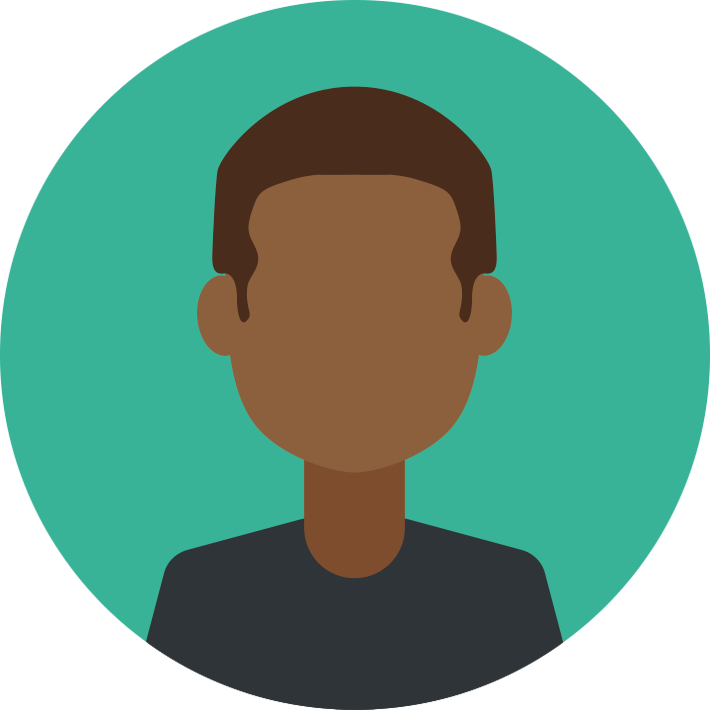 I didn’t like Paris. It was very busy and the restaurants were expensive. I preferred the villages.
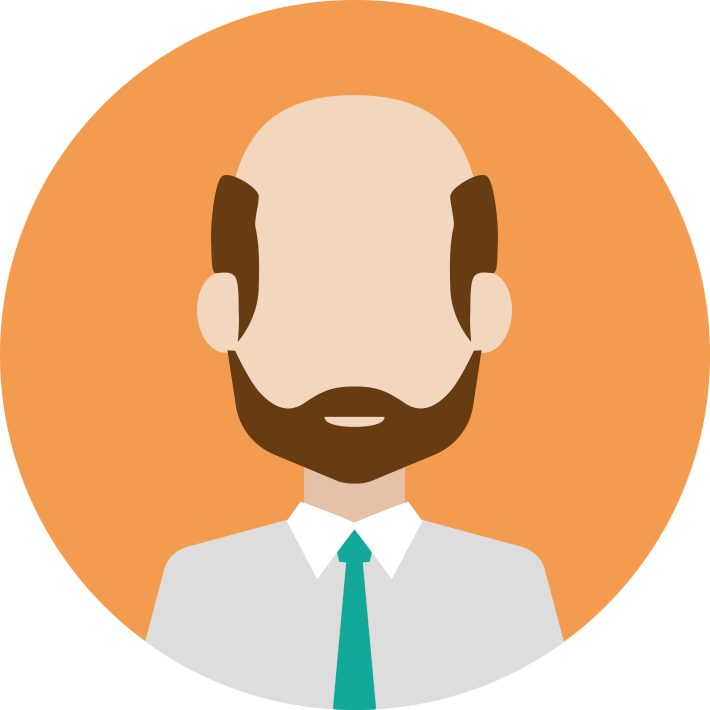 The structure is the same with all persons (I, you, he, etc.).
The verb infinitive is the one you find in a dictionary (but without to).
Let’s practise!
Copyright © 2018 by Pearson Education      Gold Experience 2nd Edition A1
Practice activities
Correct the errors in these sentences. Some of the sentences are correct.
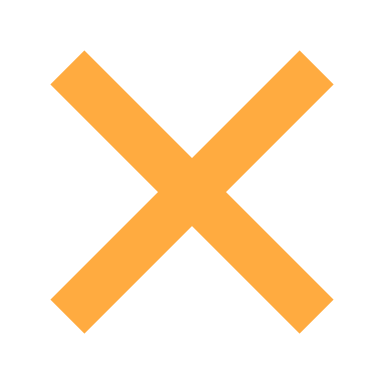 work
was
Our cousin didn’t worked yesterday because she were ill.


I walkked to class this morning. It was a beautiful day.


The park was very busy last week, so we didn’t play football.


Carla danceed a lot at her wedding last year.


My friend and I didn’t go to the cinema. We watched the film on TV at home.


They not move house last month. They was happy in their old house.
walked
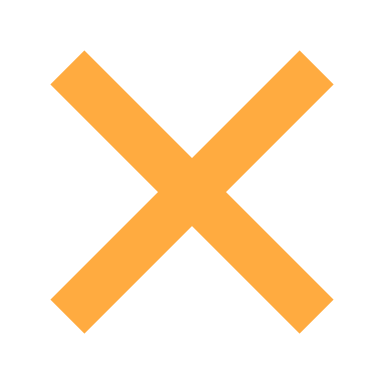 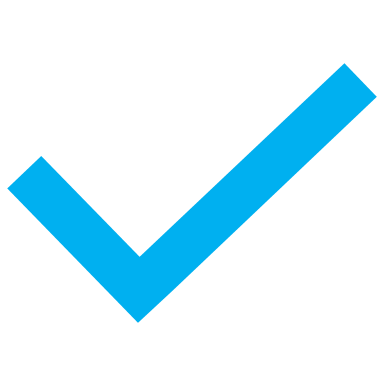 danced
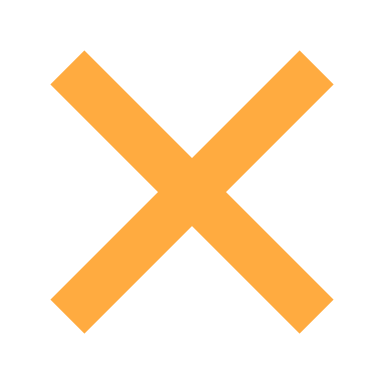 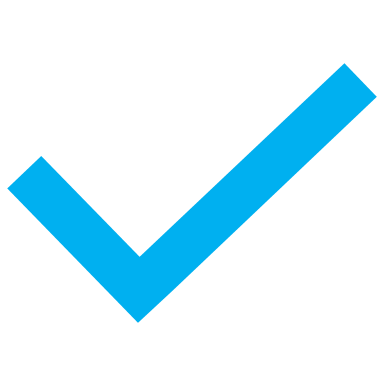 were
didn’t move
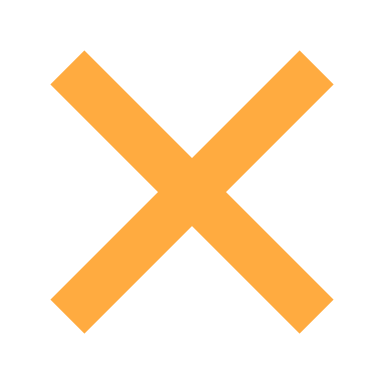 Copyright © 2018 by Pearson Education      Gold Experience 2nd Edition A1